Khám phá: Tìm hiểu về 1 số loại rau – củ
Lứa tuổi: 4-5 tuổi
Thời gian: 25- 30 p
Chương trình:“Tìm hiểu rau xanh”
Thö tµi cña bÐ:
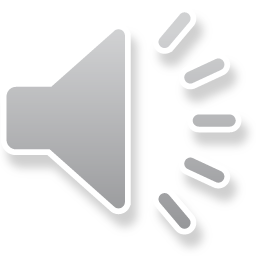 Rau ¨n l¸:
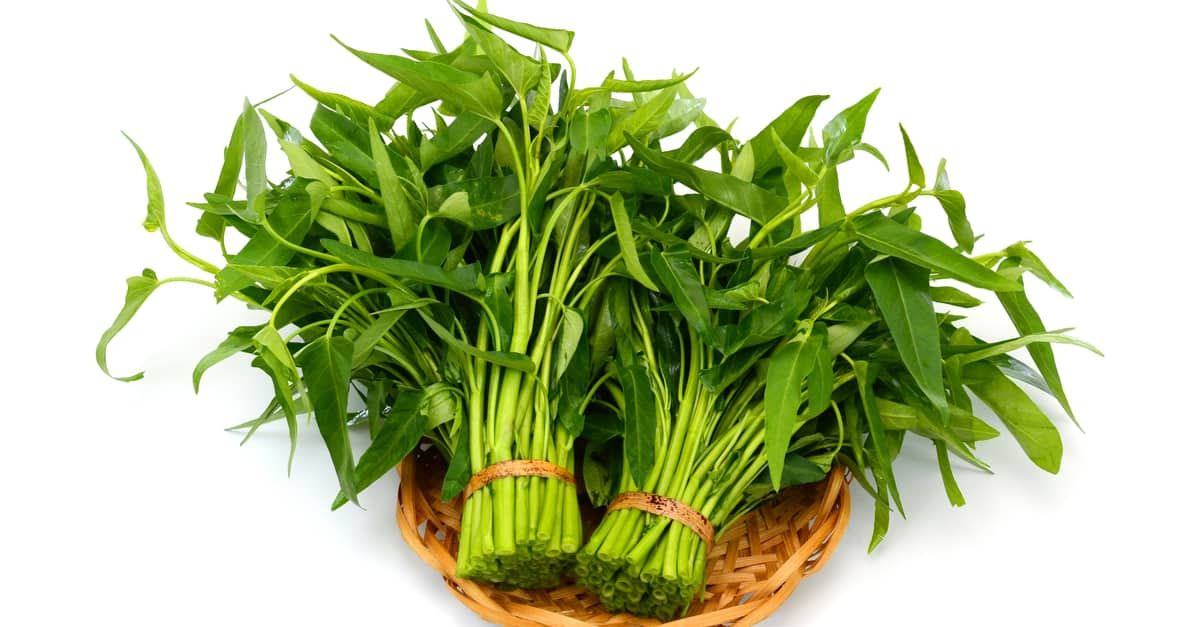 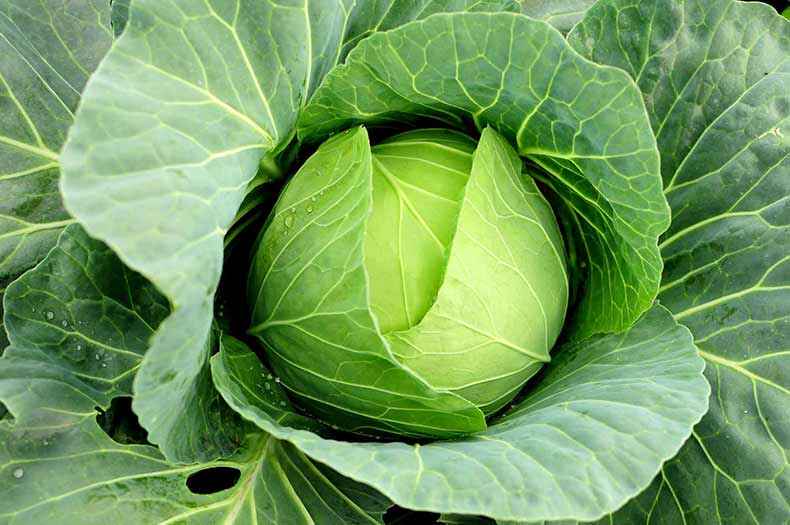 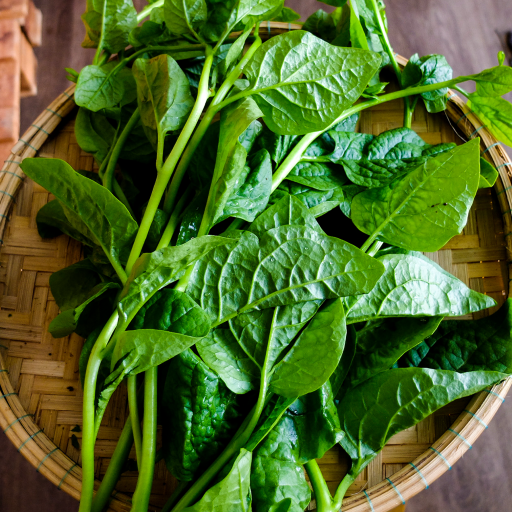 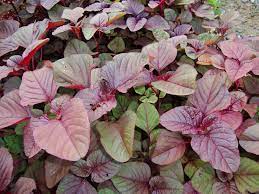 Rau ¨n cñ:
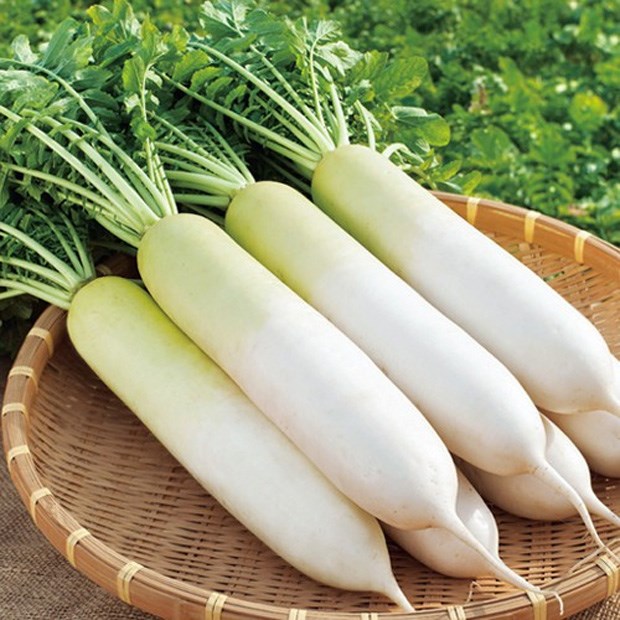 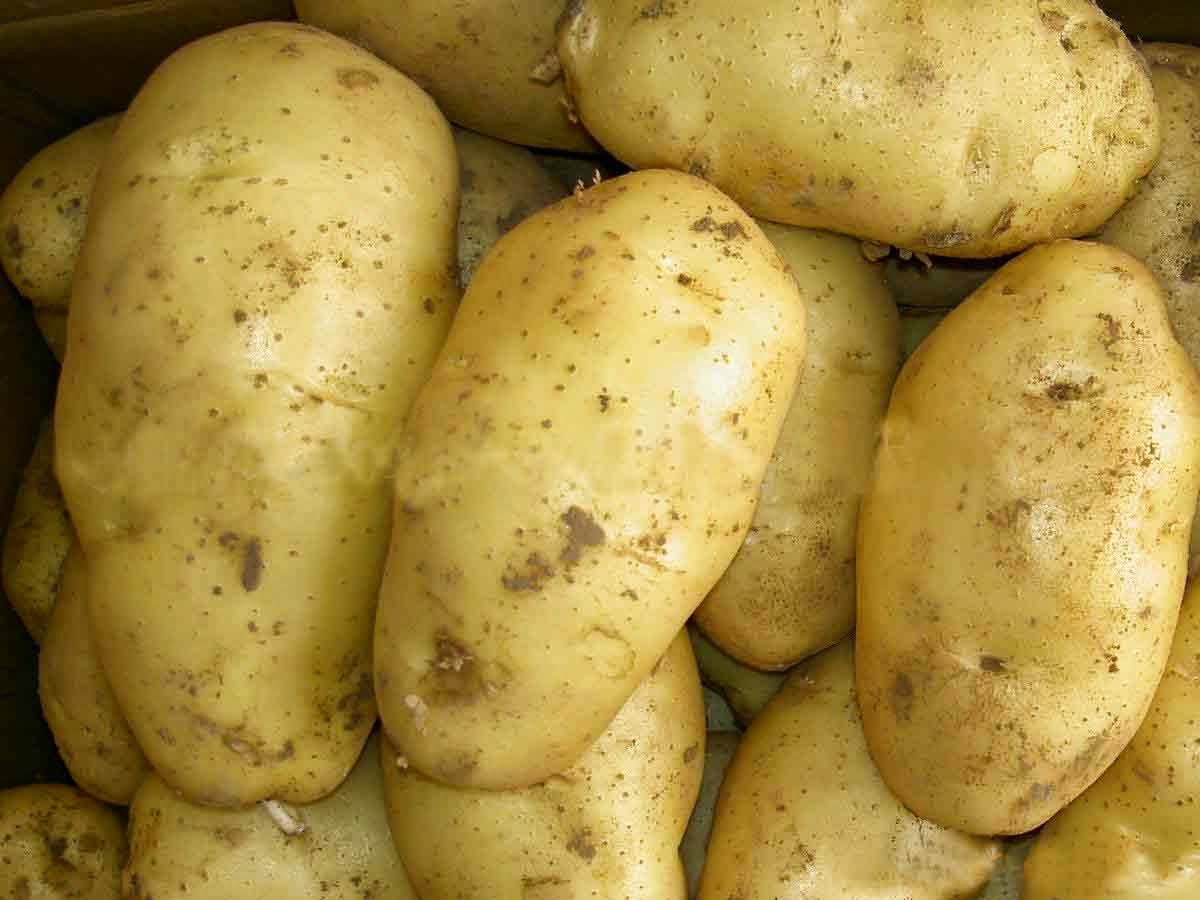 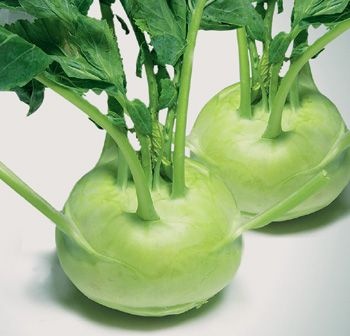 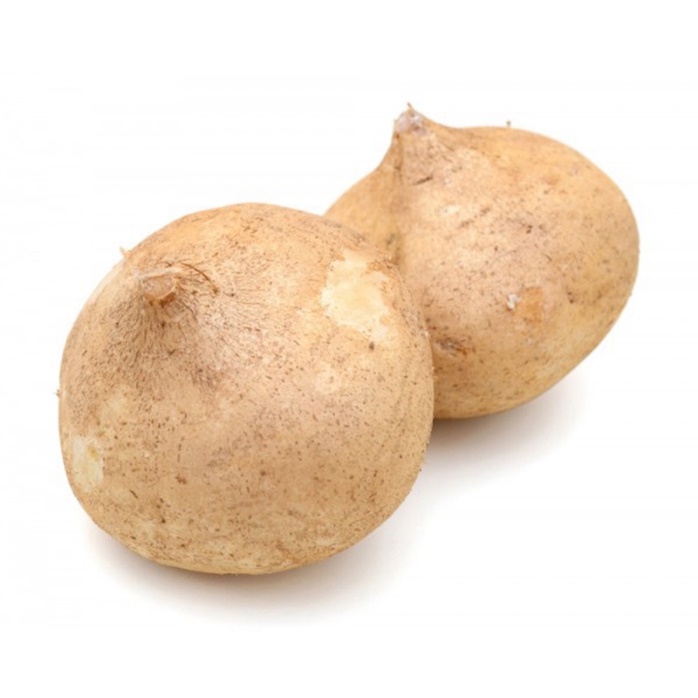 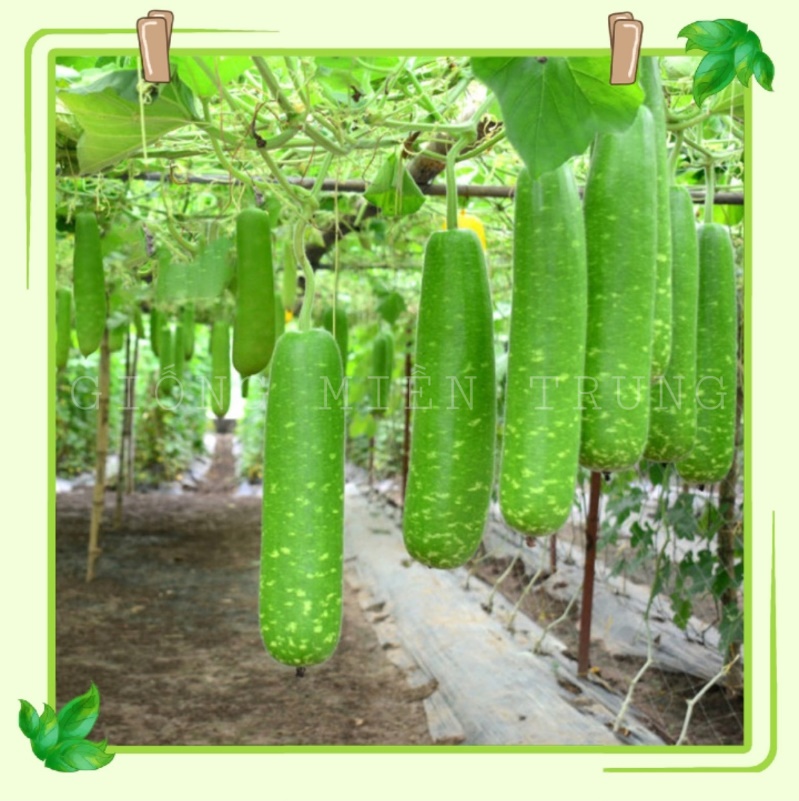 Rau ¨n qu¶:
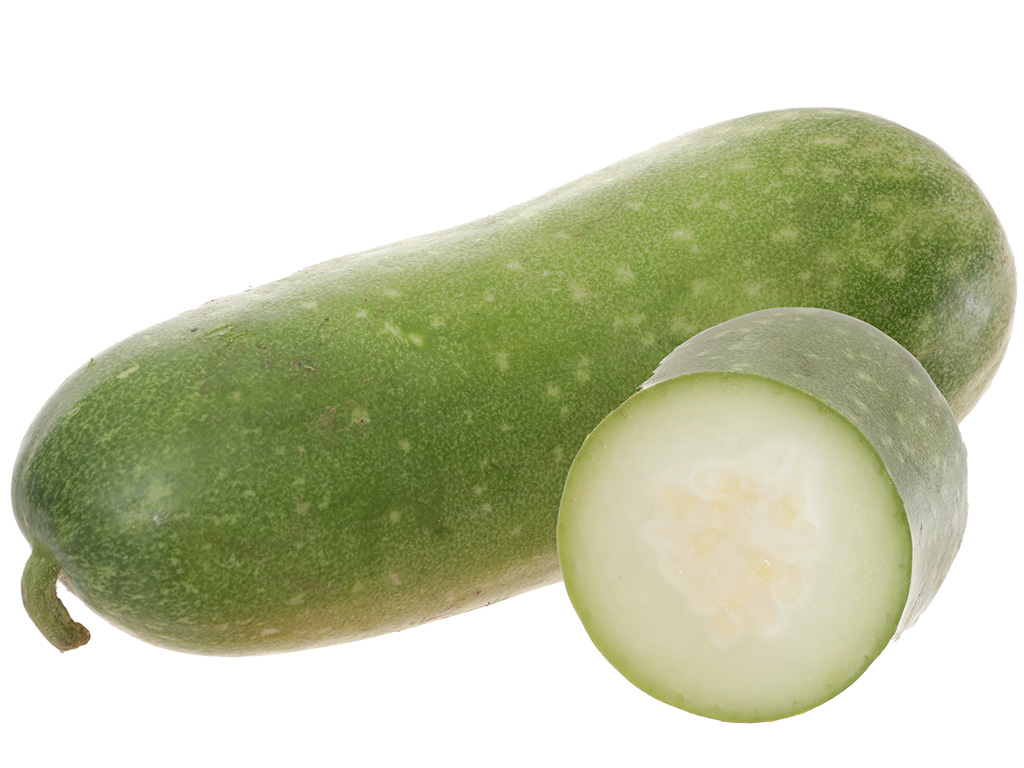 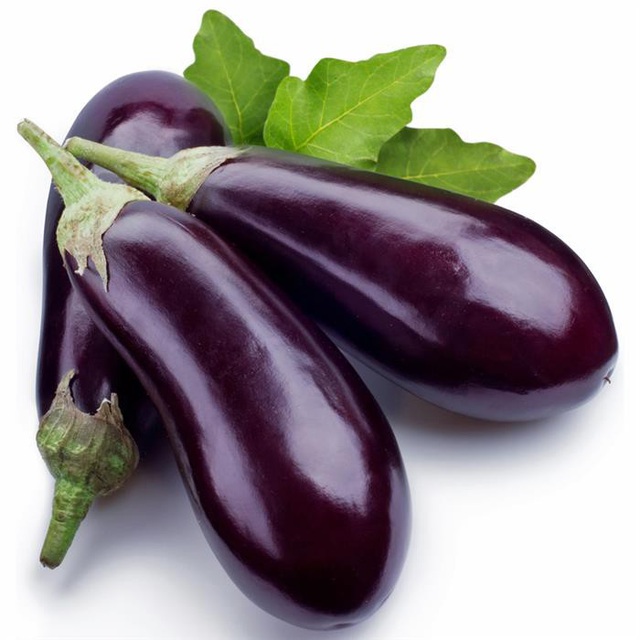 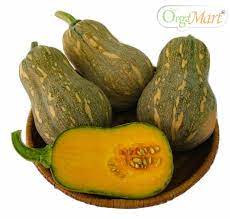 Cùng chung sức:
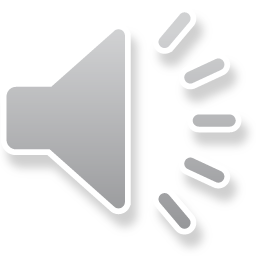 C¶m ¬n c¸c c« ®· vÒ dù giê